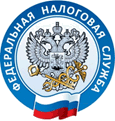 Приложение к  Ведомственному плану ФНС России по реализации Концепции открытости федеральных органов исполнительной власти на 2016 год
                                                               		официальный сайт ФНС России www.nalog.ru
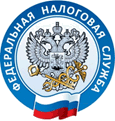 Раздел I. Внутриведомственные организационные мероприятия
Определение должностных лиц центрального аппарата 
ФНС России, ответственных за работу с открытыми данными, уполномоченных принимать решения по их публикации
Январь 2016 года
Утверждение состава Координационной комиссии по вопросам реализации Концепции открытости в Федеральной налоговой службе
Март 2016 года
Проведение внутреннего самообследования уровня открытости ФНС России в соответствии с Методикой мониторинга и оценки открытости федеральных органов исполнительной власти
Апрель 2016 года
Анализ показателя удовлетворенности сайтом ФНС России (на базе ежегодного социологического исследования) и реализации комплексных мер по его повышению. Повышение уровня удовлетворенности пользователей сайта 
ФНС России качеством, удобством контента и сервисов сайта ФНС России
В течение 2016 года
2
Раздел ii. Развитие ключевых механизмов открытости1. Реализация принципа информационной открытости в ФНС России
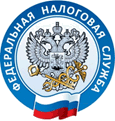 Размещение на официальном сайте ФНС России:
- Плана деятельности ФНС России на 2016 год; 
- отчета по реализации Плана деятельности ФНС России в 2015 году (утвержденного Минфином России); 
- показателей деятельности ФНС России на ежеквартальной основе; 
- Публичной декларации целей и задач ФНС России на 2016 год;
- Карты персональной ответственности за достижение результатов показателей Публичной декларации целей и задач ФНС России на 2016 год.
3
Раздел ii. Развитие ключевых механизмов открытости2. Обеспечение работы с открытыми данными в ФНС России
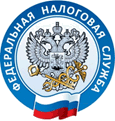 Открытые данные - информация о деятельности государственных органов и органов местного самоуправления, размещенная в сети «Интернет» в виде массивов данных в формате, обеспечивающем их автоматизированную обработку в целях повторного использования без предварительного изменения человеком (машиночитаемый формат), и на условиях ее свободного (бесплатного) использования.
Реализация Ведомственного план ФНС России по реализации Концепции открытости 
федеральных органов исполнительной власти на 2016 год 
https://www.nalog.ru/opendata/
4
Раздел ii. Развитие ключевых механизмов открытости3. Обеспечение понятности нормативно-правового регулирования, государственной политики и программ, разрабатываемых (реализуемых) в ФНС России
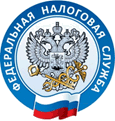 Размещение на официальном сайте ФНС России принятых нормативных правовых актов ФНС России
По мере принятия в  течение 2016 года
Определение перечня общественно-значимых проектов нормативных правовых актов, требующих общественного обсуждения
По мере принятия в  течение 2016 года
Проведение общественного обсуждения проектов нормативных правовых актов, с использованием различных каналов коммуникаций
В течение 2016 года (в соответствии с планом разработки нормативных правовых актов)
Проведение оценки регулирующего воздействия, общественного обсуждения проектов нормативных правовых актов, обеспечение независимой антикоррупционной экспертизы проектов нормативных правовых актов и общественного мониторинга правоприменения
В течение 2016 года (в соответствии с планом разработки нормативных правовых актов)
Поддержание в актуальном состоянии базы данных «Ответы на наиболее часто задаваемые вопросы» на сайте ФНС России
В течение 2016  года
5
Раздел ii. Развитие ключевых механизмов открытости3. Обеспечение понятности нормативно-правового регулирования, государственной политики и программ, разрабатываемых (реализуемых) в ФНС России
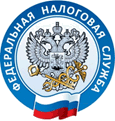 Информирование налогоплательщиков о принятых ФНС России нормативных правовых актах
Официальный сайт ФНС России www.nalog.ru










Повышение налоговой грамотности населения
«Электронные брошюры»
«Видеоматериалы»
«Электронные сервисы ФНС России»
«Новости»
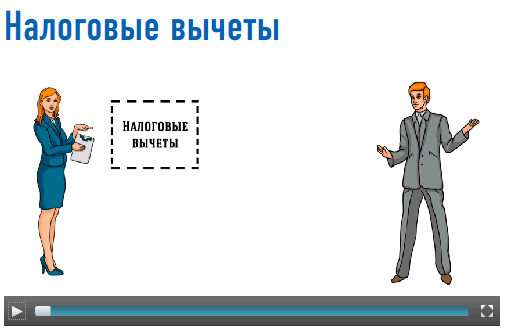 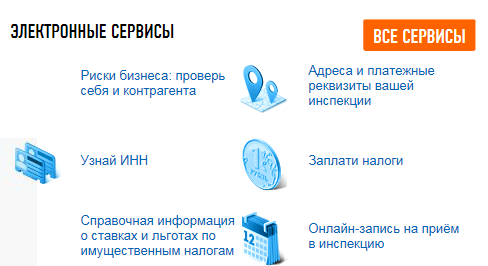 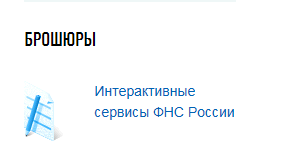 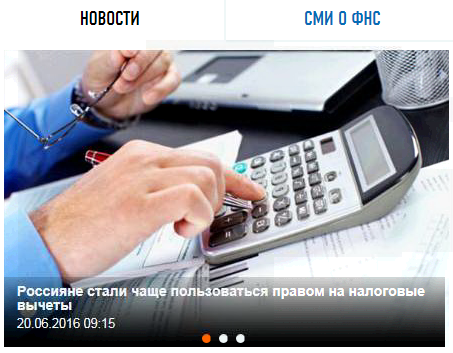 6
Раздел ii. Развитие ключевых механизмов открытости4. Принятие планов деятельности ФНС России и ежегодной Публичной декларации целей и задач ФНС России, их общественное обсуждение и экспертное сопровождение
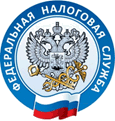 Размещение на официальном сайте ФНС России утвержденного Минфином России Плана деятельности ФНС России на 2016 год
Декабрь 2015 года
Разработка Публичной декларации целей и задач ФНС России на 2016 год и ее обсуждение на Общественном совете при ФНС России
Март 2016 года
Размещение Публичной декларации целей и задач ФНС России на 2016 год на официальном сайте ФНС России
Апрель 2016 года
Разработка карты персональной ответственности между структурными подразделениями ФНС России за достижение результатов показателей Публичной декларации целей и задач ФНС России на 2016 год
Май 2016 года
Размещение на сайте ФНС России промежуточного отчета о текущем исполнении показателей Публичной декларации целей и задач ФНС России
Ежеквартально
7
Раздел ii. Развитие ключевых механизмов открытости5.Формирование публичной отчетности ФНС России
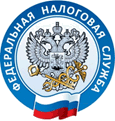 План деятельности ФНС России является текущим (оперативным) и формируется исходя из основных направлений и функций деятельности Службы, определенных соответствующими законодательными и нормативными правовыми актами
Публикация подготовленного ФНС России и утвержденного Минфином России Отчета о результатах выполнения Плана деятельности ФНС России в 2015 году
Размещение на официальном сайте ФНС России статистической информации об осуществлении закупок для государственных нужд ФНС России, территориальных органов ФНС России, организаций, находящихся в ведении ФНС России
Март 2016 года
Ежеквартально
8
Раздел ii. Развитие ключевых механизмов открытости6. Информирование о работе ФНС России с обращениями граждани организаций
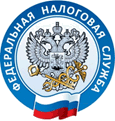 Работа с обращениями и жалобами  граждан является одной из важнейших функций налоговых органов, призванной обеспечивать соблюдение, охрану, защиту, а в необходимых случаях  восстановление нарушенных конституционных прав и законных интересов граждан
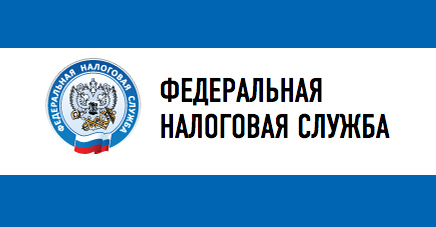 ИНФОРМАЦИЯ О
КОЛИЧЕСТВЕ
ПОСТУПИВШИХ
 обращений и жалоб граждан 
в ФНС России
САЙТ ФНС РОССИИ
Формирование  и размещение на сайте ФНС России ежемесячной справки о работе с обращениями граждан и запросами пользователей информацией в Федеральной налоговой службе и территориальных налоговых органах
Формирование  и размещение на сайте ФНС России ежеквартального обзора обращений граждан и запросов пользователей информацией, поступающих в центральный аппарат  ФНС России
Формирование и размещение на сайте ФНС России не менее трех раз в год информации о количестве поступивших и рассмотренных жалоб в рамках досудебного урегулирования споров
Обеспечение представления полной и достоверной информации о работе ФНС России с обращениями и жалобами граждан в удобной, доступной и понятной форме
9
Раздел ii. Развитие ключевых механизмов открытости7. Организация работы с референтными группами ФНС России
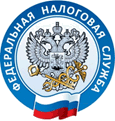 Референтные группы ФНС России:
Юридические лица: 
      1.1  Представители малого бизнеса;
      1.2. Представители среднего и крупного бизнеса;
Индивидуальные предприниматели;
3.    Физические лица:
      3.1. Физические лица – плательщики имущественных налогов;
      3.2. Физические лица, планирующие создать свой бизнес;
      3.3. Физические лица, получающие налоговые вычеты (имущественные и социальные);
Представители СМИ;
Представители профессионального сообщества (налоговые консультанты, адвокаты, аналитические компании);
 Представители других федеральных органов исполнительной власти;
 Общественный совет при ФНС России
Определение каналов взаимодействия c  различными референтными группами
Оценка качества каналов взаимодействия 
ФНС России с различными референтными группами, вносящими предложения по совершенствованию данных каналов
Проведение территориальными налоговыми органами ФНС России информационных кампаний, направленных на побуждение налогоплательщиков к исполнению обязанности по уплате налогов и сборов
10
Раздел ii. Развитие ключевых механизмов открытости8. Взаимодействие ФНС России с Общественным советом при ФНС России
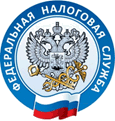 1. В актуальном состоянии на сайте ФНС России поддерживается информация о персональном составе Общественного совета при ФНС России.
2. План работы Общественного совета при ФНС России на 2016 год, утвержден председателем Общественного совета при ФНС России В.А. Мау и размещен на официальном сайте ФНС России. 
3. Общественным советом при ФНС России обсуждена и одобрена Публичная декларация целей и задач ФНС России на текущий год (Протокол заочного голосования Общественного совета при ФНС России от 30.03.2016 № 14).
4. Члены Общественного совета участвуют в работе аттестационных комиссий  и комиссий по вопросам, связанным с прохождением государственной гражданской службы.
5. Членами Общественного совета при ФНС России рассматривают проекты нормативных правовых актов, разрабатываемых ФНС России и размещаемых на портале  regulation.gov.ru.
6. На постоянной основе публикуются Протоколы заседаний Общественного совета при ФНС России, а также заочного голосования Общественного совета при ФНС России по вопросам деятельности Федеральной налоговой службы.
11
Раздел ii. Развитие ключевых механизмов открытости9. Работа пресс-службы ФНС России
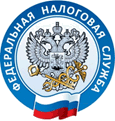 Публикация  информационных сообщений о деятельности ФНС России в разделе «Новости» официального сайта ФНС России
Участие в телевизионных программах и съемках сюжетов по вопросам деятельности ФНС России
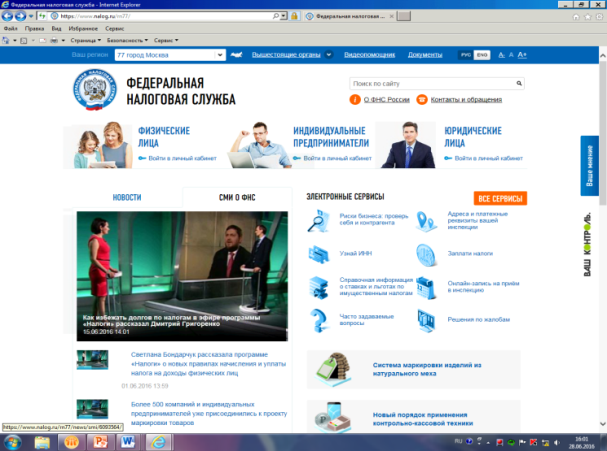 Публикация информационных материалов о деятельности ФНС России в печатных и электронных СМИ
Ежедневный мониторинг публикаций в СМИ и  представление доклада  руководству ФНС России
12
Раздел ii. Развитие ключевых механизмов открытости10. Независимая антикоррупционная экспертиза и общественный мониторинг правоприменения
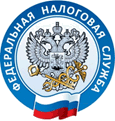 Приказом ФНС России от 12.05.2016 
№ СА-7-4/321@ утвержден План противодействия коррупции Федеральной налоговой службы на 2016 – 2017 годы
Издаются и размещаются на официальном сайте ФНС России 
ведомственные нормативные правовые акты в сфере противодействия коррупции
Обсуждение с Общественным советом при ФНС России и размещение на официальном сайте ФНС России
 информации о выполнении пунктов Плана противодействия коррупции
Размещение на официальном сайте ФНС России обзоров правоприменительной практики по результатам вступивших в законную силу судебных решений о признании недействительными ненормативных правовых актов , незаконных решений и действий (бездействий) ФНС России
Размещение на официальном сайте ФНС России информации по антикоррупционной экспертизе и независимой антикоррупционной экспертизе
Публикация на официальном сайте ФНС России сведений
о доходах (расходах), об имуществе и обязательствах имущественного характера государственных гражданских служащих ФНС России
13
Раздел ii. Развитие ключевых механизмов открытости
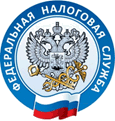 В 2015 году ФНС  России вошла в список топ-10 самых открытых министерств и ведомств.
14
Раздел III. Инициативные проекты
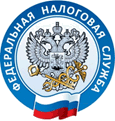 Наименование инициативы:
Разработка мобильных приложений для интерактивного сервиса «Личный кабинет налогоплательщика индивидуального предпринимателя» для операционных систем iOS и Android.
Инициатива будет способствовать росту популярности как интерактивных сервисов сайта ФНС России, так и сайта ФНС России в целом.
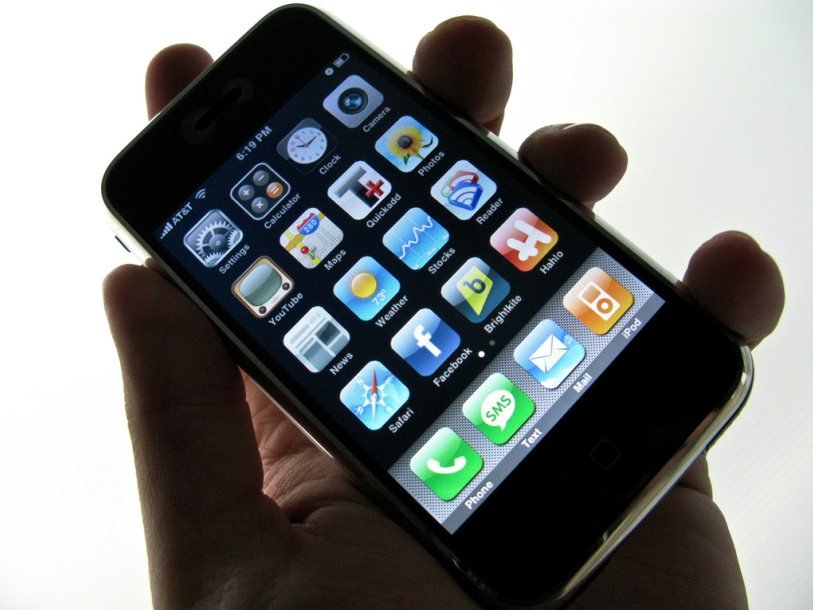 Ключевые этапы на 2016 год: 
Запуск основной версии приложений
15